Índice Departamental de Competitividad 2024
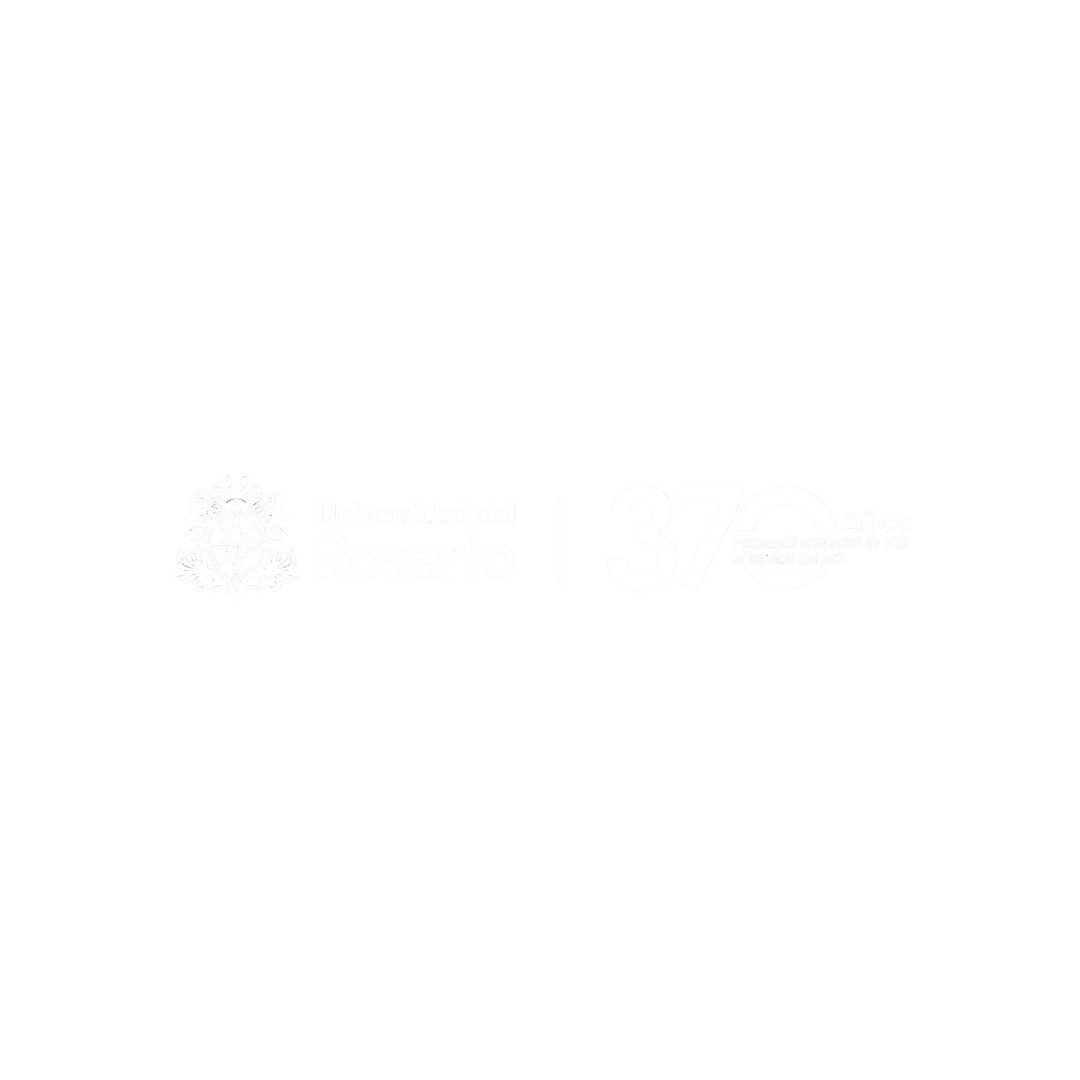 El Índice Departamental de Competitividad 2024 incluye 102 indicadores agrupados en 4 factores de competitividad.
Estructura
15 indicadores distribuidos en 4 subpilares:
Desempeño administrativo
Gestión fiscal
Transparencia y contratación pública
Seguridad y justicia
INSTITUCIONES
Cambios
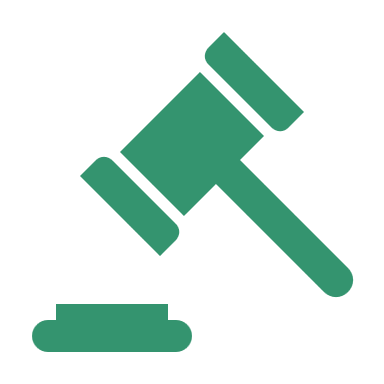 Se modifica el método de cálculo de los indicadores de gestión de recursos, capacidad de ahorro, autonomía fiscal y capacidad local de recaudo, los cuales reflejan en esta oportunidad únicamente el desempeño de la gobernación departamental.
Se ajustan los indicadores: índice de gobierno digital para el Estado y para la sociedad, a partir de nueva información proporcionada por la fuente.
INS-1-1 Gestión de recursos
Objetivo:  Evaluar la gestión, composición y ejecución del gasto público.
Definición:  Suma de los puntajes obtenidos por los gobiernos departamentales en las categorías de movilización de recursos, ejecución de recursos y recaudo a través de instrumentos de ordenamiento territorial de la medición de desempeño departamental.
Fórmula de cálculo:
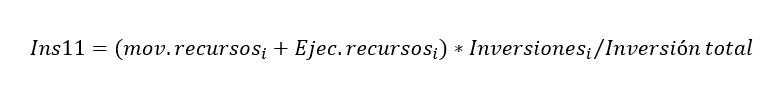 Unidad de medida:  Puntaje entre 0 y 200.
Variable inversa:  No.
Periodicidad:  Anual.
¿Tiene casos de No aplica?:  No.
Fuente:  
Puntaje dimensión de Ejecución de recursos y Puntaje dimensión de Movilización de recursos – Base departamental
Requiere imputación:  No.
INS-1-2 / INS-3-2: Gestión de regalías /// Transparencia en el uso de regalías
Objetivo:  Evaluar el desempeño de las entidades públicas en el manejo de las regalías.
Definición:  1) Promedio ponderado del puntaje en el Índice de Gestión de Proyectos de Regalías de las entidades ejecutoras que conforman el departamento (0-100). /// 2) Promedio ponderado del componente de Cobertura del Índice de Gestión de Proyectos de Regalías.
Fórmula de cálculo:
Unidad de medida:  Puntaje entre 0 y 100.
Variable inversa:  No.
Periodicidad:  Anual.
¿Tiene casos de No aplica?:  No.
Fuente:  
Índice de gestión de proyectos de regalías – DNP.
Requiere imputación:  No.
INS-1-3 : Índice de gobierno digital para el Estado
Objetivo:  Evaluar el desempeño de las entidades públicas en materia de Gobierno Digital.
Definición:  Puntaje promedio de los subíndices de 1) Gobernanza, 2) Innovación pública digital,    3)Arquitectura , 4) Seguridad y Privacidad de la información, 5) Cultura y apropiación, 6) Servicio y procesos inteligentes, 7) Decisiones basadas en datos y 8 ) Estartegias de ciudades y territorios inteligentes
Fórmula de cálculo:
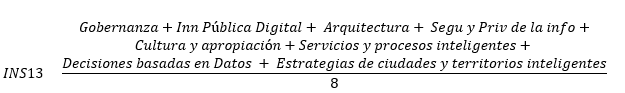 Unidad de medida:  Puntaje entre 0 y 100.
Variable inversa:  No.
Periodicidad:  Anual.
¿Tiene casos de No aplica?:  No.
Fuente:  
Índice de Gobierno Digital – MinTIC
Población - DANE.
Requiere imputación:  No.
INS-2-1  Autonomía fiscal
Objetivo:  Evalúa la capacidad de los entes territoriales de financiar su gasto público con recursos propios.
Definición:  Participación de los ingresos corrientes (tributarios y no tributarios, excepto los recursos de transferencias) sobre los recursos totales del departamento.
Fórmula de cálculo:
Unidad de medida:  Porcentaje.
Variable inversa:  No.
Periodicidad:  Anual.
¿Tiene casos de No aplica?:  No.
Fuente:  
FUT – MinHacienda.
Requiere imputación:  No.
INS-2-2  Capacidad local de recaudo
Objetivo:  Mide la tasa efectiva de tributación de las economías locales.
Definición:  Participación de los ingresos tributarios en el PIB departamental.
Fórmula de cálculo:
Unidad de medida:  Porcentaje.
Variable inversa:  No.
Periodicidad:  Anual.
¿Tiene casos de No aplica?:  No.
Fuente:  
Ingresos tributarios – MinHacienda
PIB departamental - DANE.
Requiere imputación:  No.
INS-2-3  Capacidad de ahorro
Objetivo:  Mide la proporción de los ingresos corrientes que son destinados a ahorro.
Definición:  Promedio del indicador de capacidad de ahorro de los gobiernos departamentales (proveniente del Índice de Desempeño Fiscal).
Fórmula de cálculo:
Unidad de medida:  Puntaje entre 0 y 100.
Variable inversa:  No.
Periodicidad:  Anual.
¿Tiene casos de No aplica?:  No.
Fuente:  
Índice de Desempeño Fiscal – DNP 
Ingresos corrientes - MinHacienda.
Requiere imputación:  No.
[Speaker Notes: Indicador de ahorro del dnp: determina el grado en el cual se liberan excedentes para financiar la inversión ahorro corriente/ingresos corrientes. https://colaboracion.dnp.gov.co/CDT/Desarrollo%20Territorial/Guia-Corta-Metodlogia-Medicion-Nuevo-IDF.pdf]
INS-3-1: Índice de gobierno digital para la sociedad
Objetivo:  Evaluar el desempeño de las entidades públicas en materia de Gobierno Digital.
Definición:  Puntaje promedio de los subíndices de 1) Servicios ciudadanos digitales y 2) Estado abierto
Fórmula de cálculo:
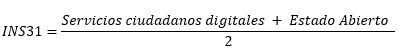 Unidad de medida:  Puntaje entre 0 y 100.
Variable inversa:  No.
Periodicidad:  Anual.
¿Tiene casos de No aplica?:  No.
Fuente:  
Índice de Gobierno Digital – MinTIC
Población - DANE.
Requiere imputación:  No.
INS-3-3  Procesos de contratación en el SECOP II
Objetivo:  Evaluar la transparencia de la contratación pública.
Definición:  Porcentaje de los procesos de contratación que son adelantados por entidades del orden territorial a través de la plataforma SECOP II .
Fórmula de cálculo:
Unidad de medida:  Porcentaje.
Variable inversa:  No.
Periodicidad:  Anual.
¿Tiene casos de No aplica?:  No.
Fuente:  
Base de procesos de contratación SECOP I y II, Colombia Compra Eficiente.
Requiere imputación:  No.
INS-4-1: Tasa de Homicidios
Objetivo: Evaluar la capacidad de los departamentos para contener la inseguridad a partir de cifras consolidadas de Mindefensa.
Descripción: Número de homicidios en el departamento por cada 100.000 habitantes.
Fórmula de cálculo:
Unidad de medida: Tasa por cien mil hab.
Variable inversa: Si
Periodicidad: Anual
¿Tiene casos de No aplica?: No
Fuente:  
Homicidios certificados por departamentos-Ministerio de Defensa Nacional
Proyección de población-DANE
Requiere imputación: No
INS-4-2: Tasa de secuestros
Objetivo: Evaluar la capacidad de los departamentos para contener la inseguridad a partir de cifras consolidadas de Mindefensa.
Descripción: Número de hurtos en el departamento por cada 100.000 habitantes.
Fórmula de cálculo:
Unidad de medida: Tasa por cien mil hab.
Variable inversa: Si
Periodicidad: Anual
¿Tiene casos de No aplica?: No
Fuente:  
Número de secuestros-Ministerio de Defensa Nacional
Proyección de población-DANE
Requiere imputación: No
INS-4-3: Tasa de extorsiones
Objetivo: Evaluar la capacidad de los departamentos para contener la inseguridad a partir de cifras consolidadas de Mindefensa.
Descripción: Número de extorsiones en el departamento por cada 100.000 habitantes.
Fórmula de cálculo:
Unidad de medida: Tasa por cien mil hab.
Variable inversa: Si
Periodicidad: Anual
¿Tiene casos de No aplica?: No
Fuente:  
Extorsiones certificadas-Ministerio de Defensa Nacional
Proyección de población-DANE
Requiere imputación: No
INS-4-4: Eficiencia de la Justicia
Objetivo: Medir la eficiencia de la justicia entendida como los egresos judiciales y la liberación del inventario.
Descripción: Número de casos resueltos para la jurisdicción ordinaria y administrativa en el departamento (egresos efectivos), como porcentaje del total de casos que ingresan (ingresos efectivos) y los que están sin resolver (inventario inicial).
Fórmula de cálculo:
Unidad de medida: Porcentaje.
Variable inversa: No
Periodicidad: Anual
¿Tiene casos de No aplica?: Si: Amazonas, Guainía, Vaupés y Vichada
Fuente:  
Gestión de despachos judiciales-Consejo Superior de la Judicatura
Requiere imputación: No
INS-4-5: Productividad de jueces
Objetivo: Medir la eficiencia de la justicia a partir del número de egresos por juez.
Descripción: Total de casos resueltos sobre el número de jueces en la jurisdicción ordinaria y administrativa de cada departamento.
Fórmula de cálculo:
Unidad de medida: Tasa por cien mil hab.
Variable inversa: No
Periodicidad: Anual
¿Tiene casos de No aplica?: Si: Amazonas, Guainía, Vaupés y Vichada
Fuente:  
Gestión de despachos judiciales-Consejo Superior de la Judicatura
Requiere imputación: No
INS-4-6: Eficiencia de los métodos de resolución de conflictos
Objetivo: Identificar la capacidad de evacuar procesos judiciales a través de métodos no tradicionales del sistema formal de justicia.
Descripción: Suma de conciliaciones resueltas (total o parcialmente) y de laudos arbitrales, como porcentaje del total de solicitudes de conciliaciones y de arbitrajes por departamento.
Fórmula de cálculo:
Unidad de medida: Porcentaje.
Variable inversa: No
Periodicidad: Anual
¿Tiene casos de No aplica?: No
Fuente:  
Estadisticas de conciliación – SICAAC Minjusticia.
Reportes de centros de arbitraje-SICAAC Minjusticia.
Requiere imputación: No
Estructura
16 indicadores distribuidos en 3 subpilares:
Infraestructura de servicios
Infraestructura vial
Conectividad
INFRAESTRUCTURA
Cambios
Se cambia la fuente de los indicadores: cobertura de acueducto y alcantarillado a la ECV del DANE.
Se incluye el indicador de cobertura efectiva de GLP.
Se modifica el método de cálculo de los indicadores: red vial primaria.
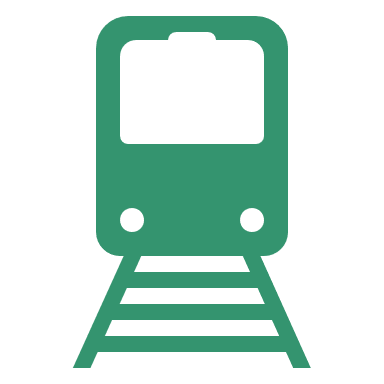 INF-1-1: Cobertura de acueducto
Objetivo: Este indicador busca captar la capacidad de los departamentos de garantizar el servicio de acueducto a los hogares.
Definición: Porcentaje de hogares con suscripción de servicio de acueducto.
Fórmula de cálculo:
Unidad de medida:  Porcentaje.
Variable inversa:  No.
Periodicidad:  Anual.
¿Tiene casos de No aplica?:  No.
Fuente:  
Encuesta de calidad de vida.
Requiere imputación:  No.
INF-1-2: Cobertura efectiva de gas natural
Objetivo: Medir las condiciones en las que viven los ciudadanos a través del acceso a servicios como la conexión a gas natural.
Descripción: Porcentaje de usuarios residenciales con conexión de gas natural respecto al catastro poblacional del departamento.
Fórmula de cálculo:
Unidad de medida: Porcentaje.
Variable inversa: No
Periodicidad: Trimestral.
¿Tiene casos de No aplica?: Arauca, Guainía, Amazonas, Vichada, San Andrés.
Fuente:  
Cobertura Nacional del Servicio de Gas Natural. Ministerio de Minas y Energía.
Requiere imputación: No
INF-1-3: Cobertura efectiva de GLP
Objetivo: Medir las condiciones en las que viven los ciudadanos a través del acceso a servicios como la conexión a gas licuado de petróleo.
Descripción: Porcentaje de usuarios residenciales con conexión de gas licuado de petróleo respecto al catastro poblacional del departamento.
Fórmula de cálculo:
Unidad de medida: Porcentaje.
Variable inversa: No
Periodicidad: Trimestral.
¿Tiene casos de No aplica?: Amazonas, Atlántico, Bogotá, Casanare, Guainía, Guaviare, La Guajira, Magdalena, San Andrés, Vaupés, Vichada..
Fuente:  
Cobertura Nacional del Servicio de GLP. Ministerio de Minas y Energía.
Requiere imputación: No.
INF-1-4: Cobertura de la energía eléctrica
Objetivo: Medir la capacidad de la ciudad de proveer energía en los hogares.
Definición: Proporción departamental del número de hogares que cuentan con el servicio de energía como porcentaje del total de viviendas.
Fórmula de cálculo:
Unidad de medida:  Porcentaje.
Variable inversa:  No.
Periodicidad:  Anual.
¿Tiene casos de No aplica?:  No.
Fuente:  
Encuesta de Calidad de Vida - DANE.
Requiere imputación:  No.
INF-1-5: Costo de la energía eléctrica
Objetivo: Medir el costo anual de la energía para los distintos tipos de predios (hogares y empresas).
Definición: Valor facturado por unidad de consumo (Incluye el consumo residencial y no residencial).
Fórmula de cálculo:
Unidad de medida:  Pesos.
Variable inversa: Si.
Periodicidad:  Anual.
¿Tiene casos de No aplica?:  No.
Fuente:  
Superservicios.
Requiere imputación:  Si.
INF-1-6: Cobertura de alcantarillado
Objetivo: Medir la penetración del alcantarillado en los hogares.
Definición: Porcentaje de hogares con suscripción de servicio de alcantarillado.
Fórmula de cálculo:
Unidad de medida: Porcentaje.
Variable inversa:  No.
Periodicidad:  Anual.
¿Tiene casos de No aplica?:  No.
Fuente:  
Encuesta de Calidad de Vida.
Requiere imputación:  No.
INF-2-1 / INF-2-2 : Red vial primaria por cada cien mil hab. / por área
Objetivo: Evaluar la disponibilidad de red vial primaria en el territorio.
Definición: 1). Kilómetros de red vial primaria por cada cien mil habitantes. / 2). Kilómetros de red vial primaria por cada cien kilómetros cuadrados de superficie.
Fórmula de cálculo:
Unidad de medida: Kilómetros.
Variable inversa:  No.
Periodicidad:  Anual.
¿Tiene casos de No aplica?:  Bogotá, Guainía y Vaupés.
Fuente:  
Mintransporte, ANI.
Requiere imputación:  No.
INF-2-3: Red vial primaria en buen estado
Objetivo: Evaluar la calidad de la red vial primaria en el territorio.
Definición: Porcentaje de la red vial primaria calificada que se encuentra en buen o muy buen estado.
Fórmula de cálculo:
Unidad de medida: Porcentaje.
Variable inversa:  No.
Periodicidad:  Anual.
¿Tiene casos de No aplica?:  Bogotá, Guainía y Vaupés.
Fuente:  
Mintransporte, ANI.
Requiere imputación:  No.
INF-2-4 / INF-2-5 : Red vial a cargo del departamento por cada cien mil hab. /// por área
Objetivo: Evaluar la disponibilidad de red vial secundaria en el territorio.
Definición: 1). Kilómetros de red vial secundaria por cada cien mil habitantes. /// 2). Kilómetros de red vial secundaria por cada cien kilómetros cuadrados de superficie.
Fórmula de cálculo:
Unidad de medida: Kilómetros.
Variable inversa:  No.
Periodicidad:  Anual.
¿Tiene casos de No aplica?:  Bogotá.
Fuente:  
Mintransporte.
Requiere imputación:  No.
INF-2-6: Red vial secundaria en buen estado
Objetivo: Evaluar la calidad de la red vial secundaria en el territorio.
Definición: Porcentaje de la red vial secundaria que se encuentra en buen o muy buen estado.
Fórmula de cálculo:
Unidad de medida: Porcentaje.
Variable inversa:  No.
Periodicidad:  Anual.
¿Tiene casos de No aplica?:  Bogotá.
Fuente:  
Mintransporte.
Requiere imputación:  No.
INF-3-1 : Costo de transporte terrestre a mercado interno
Objetivo: Medir el costo de transportar mercancía hacia los demás departamentos.
Definición: Cociente entre la suma del precio medio por kilogramo transportado desde un departamento al resto de departamentos y la suma de la participación de cada una en el mercado.
Fórmula de cálculo:
Suma de kilogramos y galones convertidos a kilogramos.
Se calcula el precio por kilogramo mediante el cociente entre los valores pagados y la suma de kilogramos.
Se agrupa por año y departamento de origen, luego se agrupa por departamentos de destino y se obtiene el precio medio de transporte para cada departamento.
Se realiza un conteo de los viajes que realiza el departamento de origen en total y hacía los demás departamentos.
Se calcula la participación mediante el cociente entre el número de viajes hacía un departamento de destino y el total de viajes que realiza el departamento de origen.
Se calcula el precio mediante la multiplicación del precio medio y la participación.
Por cada departamento de origen se hace la suma de la participación y del precio en cada departamento de destino, obteniendo así el precio total y la participación total.
Se calcula el costo de transporte mediante el cociente entre el precio total y la participación total.
Unidad de medida:  Pesos.
Variable inversa: Si.
Periodicidad:  Anual.
¿Tiene casos de No aplica?:  Si.
Fuente:  Registro Nacional de Despacho de Carga (RNDC) – Ministerio de Transporte.
Requiere imputación:  No.
Responsable: UR
INF-3-2 : Costo de transporte terrestre a aduanas
Objetivo: Medir el costo de transportar mercancía hacia aduanas.
Definición: Cociente entre la suma del precio medio por kilogramo transportado desde el departamento hacia las aduanas y la suma de la participación de cada aduana en el mercado.
Fórmula de cálculo:
Suma de kilogramos y galones convertidos a kilogramos.
Se calcula el precio por kilogramo mediante el cociente entre los valores pagados y la suma de kilogramos.
Se agrupa por año y departamento de origen, luego se agrupa por departamentos de destino y se obtiene el precio medio de transporte para cada departamento.
Se realiza un conteo de los viajes que realiza el departamento de origen en total y hacía los demás departamentos.
Se calcula la participación mediante el cociente entre el número de viajes hacía un departamento de destino y el total de viajes que realiza el departamento de origen.
Se calcula el precio mediante la multiplicación del precio medio y la participación.
Se filtra por los departamentos de destino que tengan aduanas.
Por cada departamento de origen se hace la suma de la participación y del precio en cada departamento de destino, obteniendo así el precio total y la participación total.
Se calcula el costo de transporte mediante el cociente entre el precio total y la participación total.
Unidad de medida:  Pesos.
Variable inversa: Si.
Periodicidad:  Anual.
¿Tiene casos de No aplica?:  Si.
Fuente:  Registro Nacional de Despacho de Carga (RNDC) – Ministerio de Transporte.
Requiere imputación:  No.
Responsable: UR
INF-3-3 : Pasajeros movilizados vía aérea
Objetivo: Medir la capacidad de transporte aéreo de pasajeros.
Definición: Número de pasajeros a bordo en tráfico aéreo en los aeropuertos. Incluye vuelos regulares y no regulares.
Fórmula de cálculo:
Unidad de medida:  Número de pasajeros.
Variable inversa:  No.
Periodicidad:  Anual.
¿Tiene casos de No aplica?: Si.
Fuente:  
Aeronáutica Civil.
Requiere imputación:  No.
INF-3-4 : Índice de conectividad aérea
Objetivo: El índice de conectividad aérea determina en qué medida los departamentos están conectados a las redes mundiales de transporte aéreo de pasajeros.
Definición: El cálculo se realiza sobre la base de cuatro componentes del sector del transporte aéreo de pasajeros: el número de vuelos promedio, el numero promedio mensual de pasajeros, el número máximo de pasajeros y el número de destinos.
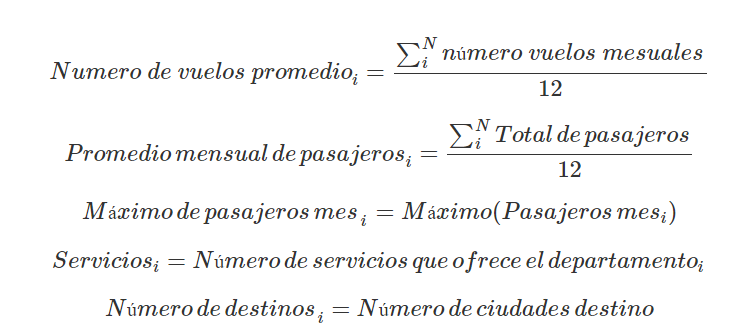 Fórmula de cálculo:
Los cinco componentes se promedian para cada departamento, el índice genera un valor de 100 para la ciudad con el mayor índice de promedio para cada año.
Variable inversa:  No.
Unidad de medida:  Puntaje entre 0 y 1.
¿Tiene casos de No aplica?:  No.
Periodicidad:  Anual.
Requiere imputación:  No.
Fuente:  Aeronáutica Civil.
Responsable: UR
Estructura
ADOPCIÓN TIC
7 indicadores distribuidos en dos subpilares:
Infraestructura TIC
Capacidades TIC
Cambios
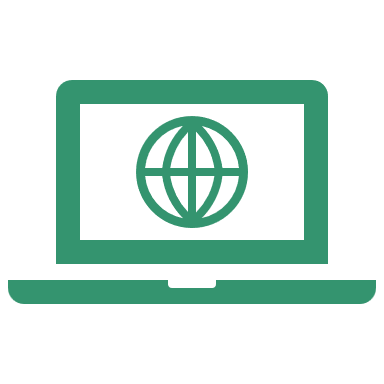 Se modifican los indicadores del subpilar de capacidades TIC, los cuales consideran en esta oportunidad nuevas categorías de formación TIC.
TIC-1-1 : Penetración de internet banda ancha fijo
Objetivo: Medir el acceso de la población a internet fijo.
Definición: Porcentaje de la población con suscripción a internet fijo banda ancha en el territorio.
Fórmula de cálculo:
Unidad de medida: Porcentaje.
Variable inversa:  No.
Periodicidad:  Anual.
¿Tiene casos de No aplica?:  No.
Fuente:  
Ministerio de Tecnologías de la Información y las Comunicaciones de Colombia, DANE.
Requiere imputación:  No.
TIC-1-2 : Ancho de banda de Internet
Objetivo: Medir el acceso de la población a internet fijo.
Definición: Velocidad de descarga de las conexiones a internet banda ancha en el territorio, ponderado por el número de suscriptores.
Fórmula de cálculo:
Unidad de medida: Mbs.
Variable inversa:  No.
Periodicidad:  Anual.
¿Tiene casos de No aplica?:  No.
Fuente:  
Ministerio de Tecnologías de la Información y las Comunicaciones de Colombia, DANE.
Requiere imputación:  No.
TIC-1-3 / TIC-1-4:  Hogares con computador, portátil o Tablet / Uso de Internet
Objetivo:  Medir el acceso de la población a herramientas tecnológicas que permiten su conexión a internet.
Definición:  Porcentaje de los hogares en los que alguno de sus miembros cuenta con computador, portátil o Tablet para uso doméstico. / Porcentaje de la población mayor de 5 años que usa internet con frecuencia.
Fórmula de cálculo:
Unidad de medida:  Porcentaje.
Variable inversa:  No.
Periodicidad:  Anual.
¿Tiene casos de No aplica?:  No.
Fuente:  
Encuesta de Calidad de Vida.
Requiere imputación:  No.
TIC-2-1 : Matriculados en programas TIC
Objetivo: Medir la generación de capacidades en capital humano TIC.
Definición: Matriculados en programas de pregrado TIC en el departamento por cada cien mil habitantes entre 17 y 21 años.
Fórmula de cálculo:
Unidad de medida:  Matriculados por cada 100 mil habitantes.
Variable inversa:  No.
¿Tiene casos de No aplica?:  No.
Periodicidad:  Anual.
Requiere imputación:  No.
Fuente:  
Ministerio de Educación Nacional de Colombia – SNIES, DANE.
TIC-2-2 : Graduados en programas TIC
Objetivo: Medir las capacidades actuales de capital humano TIC.
Definición: Graduados en programas de pregrado TIC por cada cien mil habitantes .
Fórmula de cálculo:
Unidad de medida:  Graduados por cada 100 mil habitantes.
Variable inversa:  No.
¿Tiene casos de No aplica?:  No.
Periodicidad:  Anual.
Requiere imputación:  No.
Fuente:  
Ministerio de Educación Nacional de Colombia – SNIES, DANE.
TIC-2-3 : Programas TIC
Objetivo: Medir las condiciones habilitantes para formar capital humano TIC.
Definición: Número de programas TIC como proporción del total de instituciones de educación superior.
Fórmula de cálculo:
Unidad de medida:  Número de programas.
Variable inversa:  No.
Periodicidad:  Anual.
¿Tiene casos de No aplica?:  No.
Fuente:  
Ministerio de Educación Nacional de Colombia – SNIES, DANE.
Requiere imputación:  No.
Estructura
6 indicadores distribuidos en 2 subpilares:
Activos naturales
Gestión ambiental y del riesgo
SOSTENIBILIDAD AMBIENTAL
Cambios
Se modifica el indicador de negocios verdes, el cual mide la proporción de negocios verdes en el departamento sobre el total nacional.
Se modifica el indicador de hectáreas de bosque deforestada, que refleja en esta oportunidad la proporción de la superficie del departamento que fue deforestada durante un año.
Se elimina el indicador de inversión en servicios ambientales.
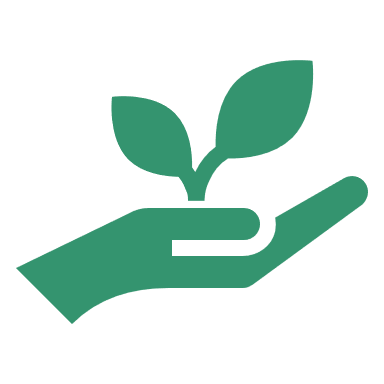 AMB-1-1 : Hectáreas de bosque deforestadas
Objetivo: Medir la deforestación en el territorio con el objetivo de identificar los activos naturales con los que cuentan los territorios.
Definición: Variación de la superficie cubierta por bosque natural, en una determinada unidad espacial de referencia, entre el año inicial y el año final.
Fórmula de cálculo:
Unidad de medida: Tasa.
Variable inversa:  No.
Periodicidad:  Anual.
¿Tiene casos de No aplica?:  No.
Fuente:  
DNP.
Requiere imputación:  No.
AMB-1-2 : Proporción de áreas protegidas
Objetivo: Medir la proporción de las áreas protegidas con el objetivo de identificar los activos naturales con los que cuentan las ciudades.
Definición: Porcentaje de áreas protegidas con respecto al área territorial total.
Fórmula de cálculo:
Unidad de medida: Porcentaje.
Variable inversa:  No.
Periodicidad:  Anual.
¿Tiene casos de No aplica?:  No.
Fuente:  
Registro Único Nacional de Áreas Protegidas (RUNAP), DNP - Terridata.
Requiere imputación:  No.
AMB-1-3 : Generación de emisiones CO2 en fuentes fijas
Objetivo: Captar la generación de gases de efecto invernadero.
Definición: Emisiones de dióxido de carbono expresadas en toneladas provenientes de la electricidad y el gas natural consumidos por el sector residencial y no residencial.
Fórmula de cálculo:
Se toma el consumo de energía eléctrica y se multiplica por el ponderador de emisiones de CO2 para energía eléctrica.
Se toma el consumo de gas natural y se multiplica por el ponderador de emisiones de CO2 para gas natural.
Se suma el total de emisiones de C02 por consumo de energía eléctrica y por consumo de gas natural.
Se divide el total de toneladas de emisiones de CO2 de fuentes fijas por el total de la población de la ciudad/departamento.

Nota: Se toma el uso residencial e industrial.
Variable inversa: Si.
¿Tiene casos de No aplica?:  No.
Requiere imputación:  Si.
Unidad de medida:  Toneladas.
Periodicidad:  Anual.
Fuente:  
Superservicios – SUI, Intergovermental Panel on Climate Change – IPCC.
AMB-1-4 : Generación de emisiones CO2 en fuentes móviles
Objetivo: Captar la generación de gases de efecto invernadero.
Definición: Emisiones de dióxido de carbono expresadas en toneladas provenientes de la gasolina y diésel despachados en las estaciones de servicio.
Fórmula de cálculo:
Se toman los galones de gasolina y diésel despachados a estaciones de servicio en el departamento y se multiplica por el factor de emisiones de CO2 para estos combustibles.
Se suma el total de emisiones de C02 por consumo de estos combustibles.
Se divide el total de toneladas de emisiones de CO2 de fuentes fijas por el total de la población de la ciudad/departamento.
Variable inversa: Si.
¿Tiene casos de No aplica?:  No.
Requiere imputación:  No.
Unidad de medida:  Toneladas.
Periodicidad:  Anual.
Fuente:  
MinEnergía – UPME.
AMB-2-1 : Negocios verdes
Objetivo: Medir la inclusión de empresas con vocación de negocios verdes.
Definición: Participación del departamento en el número de negocios verdes certificados en el país.
Fórmula de cálculo:
Unidad de medida:  Porcentaje.
Variable inversa:  No.
¿Tiene casos de No aplica?:  No.
Periodicidad:  Anual.
Requiere imputación:  No.
Fuente:  
Minambiente.
AMB-2-2 : Vida útil del sitio de disposición final de residuos
Objetivo: Medir el manejo de la ciudad respecto a sus residuos.
Definición: Promedio del número de años de vida útil de los sitios de disposición final de residuos sólidos.
Fórmula de cálculo:
Unidad de medida:  Años.
Variable inversa:  No.
Periodicidad:  Anual.
¿Tiene casos de No aplica?:  No.
Fuente:  
DNP.
Requiere imputación:  No.
Estructura
10 indicadores distribuidos en 3 subpilares:
Acceso a salud
Resultados en salud
Capacidades en salud
SALUD
Cambios
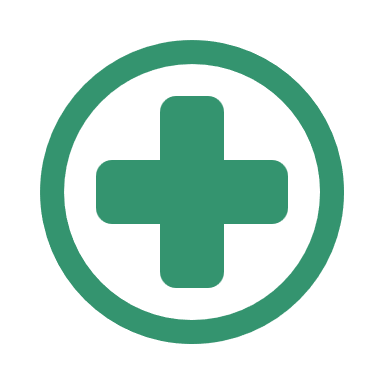 Se ajustan los indicadores de médicos generales, médicos especialistas y comunidad de la salud, a partir nueva información proporcionada por la fuente.
Se elimina el indicador de inversión en salud pública.
SAL-1-1 Cobertura de vacunación de triple viral
Objetivo:  Evaluar el porcentaje de niños menores a 1 año con vacunación triple viral
Definición: Total de vacunas de triple viral suministradas en relación con la población objetivo (hasta 1 año)
Fórmula de cálculo:
Unidad de medida:  Porcentaje
Variable inversa:  No.
Periodicidad:  Anual.
¿Tiene casos de No aplica?:  No
Fuente:  
Ministerio de Salud y Protección Social
Requiere imputación:  No.
Nota: 1. Cada cobertura se toma tal cual es reportada por el MinSalud en el SISPRO.
SAL-1-2: Cobertura de vacunación pentavalente (DTP)
Objetivo: Medir el acceso a la vacunación pentavalente en los territorios .
Descripción:Total de vacunas pentavalentes suministradas en relación con la población objetivo (hasta 1 año)
Fórmula de cálculo:
Unidad de medida: Porcentaje
Variable inversa: No
Periodicidad: Anual
¿Tiene casos de No aplica?: No
Fuente:  
Cobertura de vacunación-Ministerio de Salud y Protección Social 
Proyección de población-DANE
Requiere imputación: No
SAL-1-3: Controles prenatales
Objetivo: Este indicador evalúa el acceso y permanencia al sistema de salud pues permite revisar cuantas mujeres pueden acceder a servicios prenatales durante su embarazo.
Descripción: Porcentaje de nacidos vivos con más de tres o cuatro controles prenatales.
Fórmula de cálculo:
Unidad de medida: Porcentaje
Variable inversa: No
Periodicidad: Anual
¿Tiene casos de No aplica?: No
Fuente:  
Controles prenatales SISPRO-Ministerio de Salud y Protección Social
Requiere imputación: No
SAL-2-1: Mortalidad infantil
Objetivo: Medir los resultados de las acciones para prevenir la mortalidad infantil.
Definición: Proporción de defunciones durante el primer año de vida por cada 1.000 nacimientos vivos registrados.
Fórmula de cálculo:
Unidad de medida:  Proporción de defunciones.
Variable inversa: Si.
Periodicidad:  Anual.
¿Tiene casos de No aplica?:  No.
Fuente:  
DANE.
Requiere imputación:  No.
SAL-2-2: Mortalidad materna
Objetivo: Evaluar la capacidad de los territorios de disminuir muertes evitables como la mortalidad materna
Descripción: Defunciones maternas según departamento de residencia y grupos de causas de defunción por cada 10.000 nacimientos
Fórmula de cálculo:
Unidad de medida: Tasa por cada diez mil hab.
Variable inversa: Si
Periodicidad: Anual
Fuente:  
Defunciones maternas según departamento de residencia y grupos de causas de defunción-DANE
Nacimientos según departamento de residencia de la madre- DANE
¿Tiene casos de No aplica?: No
Requiere imputación: No
SAL-2-3: Expectativa de vida al nacer
Objetivo: Evaluar la esperanza de vida de la población.
Descripción: Número de años que vivirá, en promedio, un conjunto de recién nacidos si las condiciones de mortalidad observadas en un período, no cambian durante toda su vida
Fórmula de cálculo:
Unidad de medida: Años
Variable inversa: No
¿Tiene casos de No aplica?: No
Periodicidad: Anual
Fuente:  
Proyecciones de población - DANE
Requiere imputación: No
SAL-3-1 : Comunidad de la salud
Objetivo: Medir el total capital humano del sector salud para atender la población.
Definición: Total de graduados en ciencias de la salud (bacteriología, bacteriología y laboratorio clínico, enfermería, fisioterapia, instrumentación quirúrgica, instrumentación quirúrgica profesional, medicina, microbiología y bioanálisis, seguridad y salud en el trabajo, terapia cardiorrespiratoria y terapia respiratoria) que pertenecen al nivel de formación universitario y el total de graduados en pregrado en ciencias de la salud que laboran y cotizan al sistema de salud y pensión desde el año 2001, desagregados por la zona geográfica donde realizan sus labores. El total es relativizado por cada diez mil habitantes.
Fórmula de cálculo:
Unidad de medida:  Graduados por cada 10 mil habitantes.
Variable inversa:  No.
¿Tiene casos de No aplica?:  No.
Periodicidad:  Anual.
Requiere imputación:  No.
Fuente:  
Ministerio de Educación - SNIES.
SAL-3-2 : Médicos generales
Objetivo: Medir los médicos generales con los que se cuenta.
Definición: Total de graduados en pregrado de medicina que laboran y cotizan al sistema de salud y pensión desde el año 2001, desagregados por la zona geográfica donde realizan sus labores. El total es relativizado por cada diez mil habitantes.
Fórmula de cálculo:
Unidad de medida: Graduados por cada 10 mil habitantes.
Variable inversa:  No.
¿Tiene casos de No aplica?:  No.
Periodicidad:  Anual.
Requiere imputación:  No.
Fuente:  
Ministerio de Educación - SNIES.
SAL-3-3 : Médicos especialistas
Objetivo: Evaluar si el capital humano especializado disponible para atender las necesidades en salud es suficiente.
Definición: Total de graduados en posgrado de medicina que laboran y cotizan al sistema de salud y pensión desde el año 2001, desagregados por la zona geográfica donde realizan sus labores. El total es relativizado por cada diez mil habitantes.
Fórmula de cálculo:
Unidad de medida:  Graduados por cada 10 mil habitantes.
Variable inversa:  No.
¿Tiene casos de No aplica?:  No.
Periodicidad:  Anual.
Requiere imputación:  No.
Fuente:  
Ministerio de Educación - SNIES.
SAL-3-4 : Camas generales y de servicios especializados
Objetivo: Medir una de las condiciones habilitantes para prestar servicios generales y especializados.
Definición: Número de camas generales y de servicios especializados (obstetricia, intensivo neonatal, quemados pediátrico, etc.) por cada 100.000 habitantes.
Fórmula de cálculo:
Unidad de medida:  Camas por cada 100 mil habitantes.
Variable inversa:  No.
¿Tiene casos de No aplica?:  No.
Periodicidad:  Anual.
Requiere imputación:  No.
Fuente:  
Ministerio de Salud y Protección Social, DANE.
Estructura
EDUCACIÓN BÁSICA Y MEDIA
9 indicadores distribuidos en 2 subpilares:
Cobertura en educación 
Calidad en educación
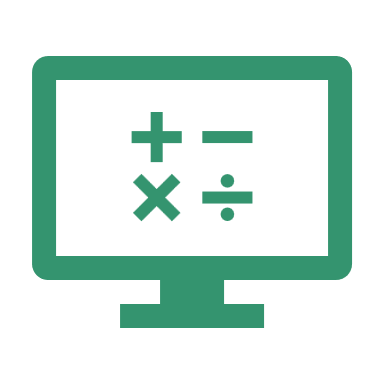 Cambios
Se elimina el indicador de inversión en calidad de la educación pública.
EDU-1-1 a EDU-1-4  Coberturas Educación preescolar, primaria, secundaria y media
Objetivo:  Evaluar la cobertura neta de educación básica y media en los niveles preescolar, primaria, básica y media.
Definición: Porcentaje de estudiantes matriculados en el nivel i del departamento k sobre la población en edad de escolaridad del nivel i en el departamento k.
Fórmula de cálculo:
Nota: 1. Cada cobertura neta se toma tal cual es reportada por el MEN en el portal DatosAbiertos.gov
Unidad de medida:  Porcentaje.
Variable inversa:  No.
Periodicidad:  Anual.
¿Tiene casos de No aplica?:  No.
Fuente:  
Ministerio de Educación Nacional.
Requiere imputación:  No.
EDU-1-5 Deserción escolar en educación básica y media
Objetivo:  Evaluar el porcentaje de estudiantes que desertaron de la educación básica y media en el año.
Definición:  Cociente entre el total de desertores en los colegios sobre el número total de matriculados
Nota: 1. La información se toma tal cual es reportada por el MEN en el portal DatosAbiertos.gov
Fórmula de cálculo:
Unidad de medida:  Porcentaje.
Variable inversa:  No.
Periodicidad:  Anual.
¿Tiene casos de No aplica?:  No.
Fuente:  
Ministerio de Educación Nacional.
Requiere imputación:  No.
EDU-2-1  Puntajes pruebas saber 11
Objetivo:  Evaluar el desempeño de la totalidad de colegios en los componentes de lenguaje, ciencias y matemáticas de la prueba Saber 11
Definición: Sumatoria (max puntaje general en el departamento al semestre * promedio general departamento al semestre)/sumatoria (Promedio puntaje al semestre)
Fórmula de cálculo:
Unidad de medida:  puntaje entre 0 - 100
Variable inversa:  No.
Periodicidad:  Anual.
¿Tiene casos de No aplica?:  No.
Fuente:  
ICFES – pruebas saber 11.
Requiere imputación:  No.
EDU-2-2  Puntajes pruebas saber 11 en colegios oficiales
Objetivo:  Evaluar el desempeño relativo de los colegios oficiales en los componentes de lenguaje, ciencias y matemáticas de la prueba Saber 11
Definición: Sumatoria (max puntaje general en el departamento al semestre en colegios oficiales * promedio general departamento al semestre en colegios oficiales)/sumatoria (Promedio puntaje al semestre en colegios oficiales)
Fórmula de cálculo:
Unidad de medida:  puntaje entre 0 - 100
Variable inversa:  No.
Periodicidad:  Anual.
¿Tiene casos de No aplica?:  No.
Fuente:  
ICFES – pruebas saber 11.
Requiere imputación:  No.
EDU-2-3 Docentes con posgrado en colegios oficiales
Objetivo:  Evaluar el número de estudiantes por cada docente con posgrado.
Definición:  Porcentaje de docentes con posgrado en colegios oficiales sobre el total.
Fórmula de cálculo:
Unidad de medida:  Tasa.
Variable inversa:  No.
Periodicidad:  Anual.
¿Tiene casos de No aplica?:  No.
Fuente:  
Ministerio de Educación Nacional.
Requiere imputación:  No.
EDU-2-4 Relación estudiantes docentes
Objetivo:  Evaluar el número de estudiantes por cada docente
Definición:  Cociente entre el total de matriculados en colegios oficiales sobre el total de docentes en colegios oficiales.
Fórmula de cálculo:
Unidad de medida:  Estudiantes por docente
Variable inversa:  Sí.
Periodicidad:  Anual.
¿Tiene casos de No aplica?:  No.
Fuente:  
Ministerio de Educación Nacional.
Requiere imputación:  No.
Estructura
9 indicadores distribuidos en 3 subpilares:
Cobertura en educación superior
Calidad en educación superior
Educación para el trabajo y el desarrollo humano
EDUCACIÓN SUPERIOR Y FORMACIÓN PARA EL TRABAJO
Cambios
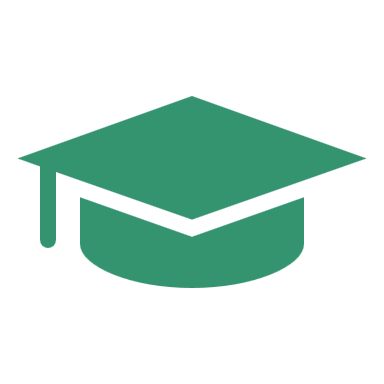 Se modifica el indicador de calidad de los docentes de educación superior, el cual evalúa el porcentaje de docentes universitarios en el departamento con título de doctorado.
Se ajustan los indicadores de cobertura de IES acreditadas y cobertura de IETDH acreditadas, a partir nueva información proporcionada por la fuente.
EDS-1-1 : Cobertura bruta en formación universitaria
Objetivo: Medir la oferta en educación superior incluyendo pública y privada.
Definición: Matriculados en programas de formación universitaria como porcentaje de la población entre 17 y 21 años (porcentaje).
Fórmula de cálculo:
Unidad de medida: Porcentaje.
Variable inversa:  No.
Periodicidad:  Anual.
¿Tiene casos de No aplica?:  No.
Fuente:  
Ministerio de Educación Nacional de Colombia – SNIES, DANE.
Requiere imputación:  No.
EDS-1-2 : Graduados en posgrado
Objetivo: Medir la proporción de la población que cuenta con posgrado.
Definición: Número total de graduados en posgrado por cada 100.000 habitantes.
Fórmula de cálculo:
Unidad de medida:  Graduados por cada 100 mil habitantes.
Variable inversa:  No.
¿Tiene casos de No aplica?:  No.
Periodicidad:  Anual.
Requiere imputación:  No.
Fuente:  
Ministerio de Educación Nacional de Colombia – SNIES, DANE.
EDS-1-3 : Cobertura bruta en formación técnica y tecnológica
Objetivo: Medir la proporción de la población se encuentra estudiando educación técnica o tecnológica.
Definición: Matriculados en programas de formación técnica y tecnológica como porcentaje de la población entre 17 y 21 años.
Fórmula de cálculo:
Unidad de medida:  Porcentaje.
Variable inversa:  No.
Periodicidad:  Anual.
¿Tiene casos de No aplica?:  No.
Fuente:  
Ministerio de Educación Nacional de Colombia – SNIES, DANE.
Requiere imputación:  No.
EDS-2-1 : Puntaje pruebas Saber Pro
Objetivo: Medir los resultados de las personas que terminan su formación básica y media.
Definición: Puntaje promedio de la ciudad en el módulo de competencias genéricas (escritura, lectura crítica y razonamiento cuantitativo) de las pruebas Saber Pro.
Fórmula de cálculo:
Unidad de medida: Puntaje.
Variable inversa:  No.
Periodicidad:  Anual.
¿Tiene casos de No aplica?:  No.
Fuente:  
ICFES.
Requiere imputación:  No.
EDS-2-2 : Calidad de docentes de educación superior
Objetivo: Medir la formación de los docentes de educación superior.
Definición: Docentes con doctorado en Instituciones de Educación Superior sobre el total de docentes en el departamento.
Fórmula de cálculo:
Unidad de medida:  Tasa.
Variable inversa:  No.
¿Tiene casos de No aplica?:  No.
Periodicidad:  Anual.
Requiere imputación:  No.
Fuente:  
Ministerio de Educación Nacional de Colombia – SNIES.
EDS-2-3 : Cobertura instituciones de educación superior con acreditación de alta calidad
Objetivo: Oferta de IES acreditadas respecto a la demanda.
Definición: Porcentaje de estudiantes matriculados en instituciones de educación superior (IES) acreditadas de alta calidad sobre el total de matriculados de educación superior del territorio.
Fórmula de cálculo:
Unidad de medida:  Porcentaje.
Variable inversa:  No.
Periodicidad:  Anual.
¿Tiene casos de No aplica?:  No.
Fuente:  
Ministerio de Educación Nacional de Colombia – SNIES.
Requiere imputación:  No.
EDS-2-4 : Dominio de inglés
Objetivo: Medir el dominio de inglés en egresados de educación superior.
Definición: Estudiantes que obtienen nivel B1 o B+ en la prueba de inglés del Saber Pro como porcentaje del total de estudiantes que presentaron la prueba.
Fórmula de cálculo:
Unidad de medida:  Porcentaje.
Variable inversa:  No.
Periodicidad:  Anual.
¿Tiene casos de No aplica?:  No.
Fuente:  
ICFES.
Requiere imputación:  No.
EDS-3-1 : Proporción de estudiantes en IETDH matriculados en instituciones certificadas
Objetivo: Medir la proporción de estudiantes en IETDH que reciben educación en instituciones certificadas.
Definición: Proporción de matriculados en instituciones de Educación para el Trabajo y el Desarrollo Humano certificadas sobre el total de matriculados en IETDH.
Fórmula de cálculo:
Unidad de medida:  Proporción.
Variable inversa:  No.
Periodicidad:  Anual.
¿Tiene casos de No aplica?:  No.
Fuente:  
Sistema de Información de la Educación para el Trabajo y el Desarrollo Humano, Grupo Educación para el Trabajo y el Desarrollo Humano, Viceministerio de Educación Superior, Ministerio de Educación Nacional.
Requiere imputación:  No.
EDS-3-2: Egresados del SENA vinculados al mercado laboral.
Objetivo: Medir las oportunidades laborales efectivas que tienen los egresados del SENA
Descripción: Egresados del Servicio Nacional de Aprendizaje vinculados al mercado laboral como porcentaje del total de egresados del Servicio Nacional de Aprendizaje
Fórmula de cálculo:
Unidad de medida: Porcentaje.
Variable inversa: No
Periodicidad: Anual
¿Tiene casos de No aplica?: No
Fuente:  
Grupo Observatorio laboral y Ocupacional del SENA
Requiere imputación: No
Estructura
ENTORNO PARA LOS NEGOCIOS
Se compone de 6 indicadores, distribuidos en 2 subpilares:
Trámites y competencia
Dinámica empresarial
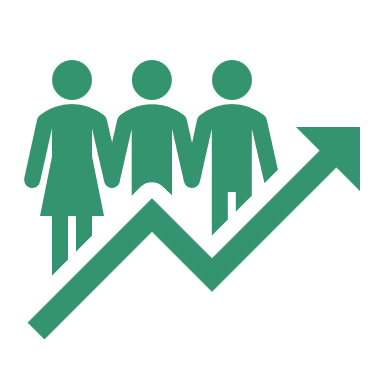 NEG-1-1 Facilitación de trámites
Objetivo:  Medir el número de procedimientos que afectan el día a día de personas y empresas para acceder a un servicio ofertado por una entidad del orden territorial.
Definición:  Porcentaje de trámites registrados por entidades del orden territorial ante el Sistema Único de Trámites (SUI) de Función Pública que fueron racionalizados o puestos en línea sobre el total.
Fórmula de cálculo:
Unidad de medida:  Tasa.
Variable inversa:  Sí.
Periodicidad:  Anual.
¿Tiene casos de No aplica?:  No.
Fuente:  
SUI - FURAP  Función Pública.
Requiere imputación:  No.
NEG-1-2 / NEG-1-3: Concentración en el sector secundario / terciario
Objetivo:  Evaluar los niveles de competencia en el sector secundario / terciario de las economías locales.
Definición:  Índice IHH de los ingresos operaciones de las empresas que hacen parte del sector secundario (industria, construcción) / terciario (transporte, servicios, financiero, excepto servicios públicos, comunales y adm. Pública) en las economías locales.
Fórmula de cálculo:
Unidad de medida:  Valor entre 0 y 1.
Variable inversa:  Sí.
Periodicidad:  Anual.
¿Tiene casos de No aplica?:  No.
Fuente:  
RUES - Confecámaras.
Requiere imputación:  No.
NEG-2-1: Tasa de registro empresarial.
Objetivo: Esta variable hace parte de un diagnóstico de demografía empresarial del IDC, su uso permite establecer cuántas sociedades se registran descontando las que se cancelan.
Descripción: Diferencia entre el número de sociedades nacientes y canceladas por cada 10.000 habitantes
Fórmula de cálculo:
Unidad de medida: Tasa por diez mil hab.
Variable inversa: No
Periodicidad: Anual
¿Tiene casos de No aplica?: No
Fuente:  
Registro empresarial –Confecámaras
Población total- DANE
Requiere imputación: No
NEG-2-2: Densidad empresarial.
Objetivo: Este indicador también hace parte del grupo de variables de demografía empresarial del IDC, su objetivo es identificar el tamaño del tejido empresarial existente en los departamentos.
Descripción: Sociedades empresariales en el departamento por cada 100.000 habitantes
Fórmula de cálculo:
Unidad de medida: Tasa por cien mil hab.
Variable inversa: No
Periodicidad: Anual
¿Tiene casos de No aplica?: No
Fuente:  
Sociedades empresariales-Confecámaras
Población Total-DANE
Requiere imputación: No
NEG-2-3: Participación de medianas y grandes empresas.
Objetivo: Medir la concentración de las unidades empresariales que más aportan a la dinámica económica del departamento.
Descripción: Sociedades empresariales medianas y grandes como porcentaje del total de sociedades empresariales en el territorio.
Fórmula de cálculo:
Unidad de medida: Porcentaje
Variable inversa: No
Periodicidad: Anual
¿Tiene casos de No aplica?: No
Fuente:  
Total de sociedades medianas y grandes-Confecámaras
Requiere imputación: No
Estructura
MERCADO LABORAL
5 indicadores en el subpilar:
Desempeño del mercado laboral.
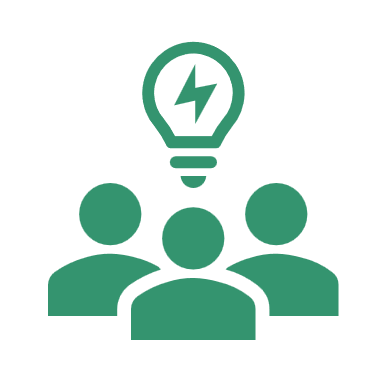 Cambios
• Se eliminan los indicadores del subpilar de Utilización del talento.
LAB-1-1 : Tasa global de participación en el mercado laboral
Objetivo: Medir la población que trabaja o busca empleo.
Definición: Población económicamente activa sobre la población en edad de trabajar.
Fórmula de cálculo:
Unidad de medida:  Porcentaje.
Variable inversa:  No.
Periodicidad:  Anual.
¿Tiene casos de No aplica?:  No.
Fuente:  
DANE.
Requiere imputación:  No.
LAB-1-2 : Tasa de desempleo
Objetivo: Medir el desempleo.
Definición: Porcentaje de desocupación entre la población económicamente activa.
Fórmula de cálculo:
Unidad de medida: Porcentaje.
Variable inversa: Si.
Periodicidad:  Anual.
¿Tiene casos de No aplica?:  No.
Fuente:  
DANE.
Requiere imputación:  No.
LAB-1-3 : Formalidad laboral
Objetivo: Medir el nivel de formalización laboral.
Definición: Porcentaje de ocupados que contribuyen a salud y pensión.
Fórmula de cálculo:
Unidad de medida: Porcentaje.
Variable inversa:  No.
Periodicidad:  Anual.
¿Tiene casos de No aplica?:  No.
Fuente:  
DANE.
Requiere imputación:  No.
LAB-1-4 : Subocupación
Objetivo: Medir la proporción de subocupación entre la población económicamente activa.
Definición: Ocupados que se consideran subempleados en términos de ingresos, horas y competencias, y que han hecho una gestión para cambiar esta situación.
Fórmula de cálculo:
Unidad de medida:  Porcentaje.
Variable inversa: Si.
Periodicidad:  Anual.
¿Tiene casos de No aplica?:  No.
Fuente:  
DANE.
Requiere imputación:  No.
LAB-1-5 Empleo vulnerable
Objetivo:  Medir la prevalencia de posiciones ocupaciones precarias en el mercado laboral.
Definición:  Porcentaje de los ocupados que se clasifican como cuenta propia o trabajadores familiares no remunerados.
Fórmula de cálculo:
Unidad de medida:  Porcentaje.
Variable inversa:  Sí.
Periodicidad:  Anual.
¿Tiene casos de No aplica?:  No.
Fuente:  
DANE.
Requiere imputación:  No.
Estructura
SISTEMA FINANCIERO
Se compone de 4 indicadores:
Cobertura establecimientos financieros
Inclusión financiera
Cobertura de seguros
Índice de profundización financiera
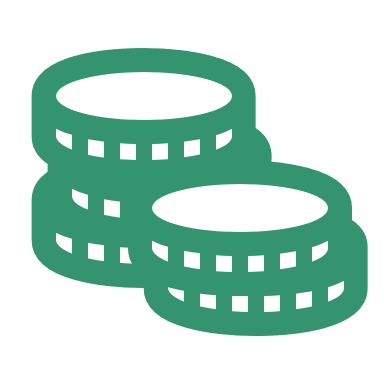 FIN-1-1 Cobertura de establecimientos financieros
Objetivo:  Evaluar la disponibilidad de puntos de atención del sistema financiero en el territorio.
Definición: Número de oficinas de establecimientos financieros y corresponsales bancarios por cada diez mil adultos.
Fórmula de cálculo:
Unidad de medida:  Tasa por 10 mil adultos.
Variable inversa:  No.
Periodicidad:  Anual.
¿Tiene casos de No aplica?:  No.
Fuente:  
Banca de las oportunidades
Requiere imputación:  No.
FIN-1-2 Inclusión financiera
Objetivo:  Evaluar la tasa de bancarización en los departamentos
Definición: Cuentas de ahorro activas por cada 100 personas mayores a los 18 años.
Fórmula de cálculo:
Unidad de medida:  Tasa por cien adultos.
Variable inversa:  No.
Periodicidad:  Anual.
¿Tiene casos de No aplica?:  No.
Fuente:  
Banca de las oportunidades
Requiere imputación:  No.
FIN-1-3 Cobertura de seguros
Objetivo:  Evaluar la participación de las primas emitidas en el PIB departamental
Definición: Monto total de primas emitidas en el municipio sobre el PIB departamental.
Fórmula de cálculo:
Unidad de medida:  Porcentaje.
Variable inversa:  No.
Periodicidad:  Anual.
¿Tiene casos de No aplica?:  No.
Fuente:  
Fasecolda.
Requiere imputación:  No.
FIN-1-4 Índice de profundización financiera
Objetivo:  Evaluar la participación de la cartera crediticia en el PIB departamental.
Definición: Porcentaje de cartera total con respecto al PIB departamental.
Fórmula de cálculo:
Unidad de medida:  Porcentaje.
Variable inversa:  No.
Periodicidad:  Anual.
¿Tiene casos de No aplica?:  No.
Requiere imputación:  No.
Fuente:  
Superintendencia financiera
Estructura
TAMAÑO DEL MERCADO
3 indicadores distribuidos en 2 subpilares:
Mercado interno
Mercado externo
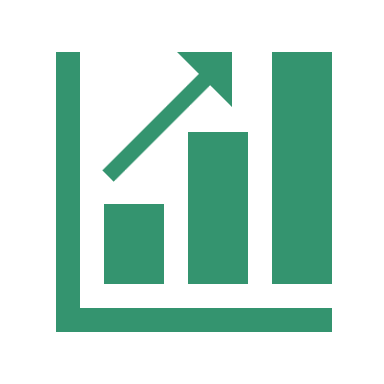 TAM-1-1 : Tamaño del mercado interno
Objetivo: Medir el mercado interno de la ciudad.
Definición: Logaritmo natural de la suma del PIB y las importaciones menos las exportaciones.
Fórmula de cálculo:
Unidad de medida:  Valor.
Variable inversa:  No.
Periodicidad:  Anual.
¿Tiene casos de No aplica?:  No.
Fuente:  
DANE, Banco de la Republica.
Requiere imputación:  No.
TAM-2-1 : Tamaño del mercado externo
Objetivo: Medir las exportaciones del departamento.
Definición: Logaritmo natural de las exportaciones.
Fórmula de cálculo:
Unidad de medida:  Valor.
Variable inversa:  No.
Periodicidad:  Anual.
¿Tiene casos de No aplica?:  No.
Fuente:  
DANE, Banco de la Republica.
Requiere imputación:  No.
TAM-2-2 : Grado de apertura comercial
Objetivo: Medir el comercio exterior respecto al PIB.
Definición: Participación del comercio exterior de doble vía sobre el PIB.
Fórmula de cálculo:
Unidad de medida:  Porcentaje.
Variable inversa:  No.
Periodicidad:  Anual.
¿Tiene casos de No aplica?:  No.
Fuente:  
DANE.
Requiere imputación:  No.
Estructura
SOFISTICACIÓN Y DIVERSIFICACIÓN
Consta de 2 indicadores:
Diversificación de mercados de destino de exportaciones
Diversificación de la canasta exportadora
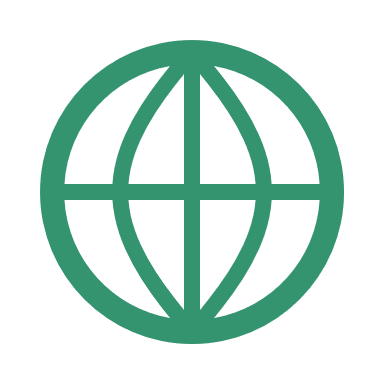 SOF-1-1 : Diversificación de mercados de destino de exportaciones
Objetivo: Medir la concentración de los destinos de exportación (Inversamente implica diversificación).
Definición: Índice Herfindahl-Hirschman de mercado. Nivel de concentración de los mercados a los que exporta cada departamento (donde un menor valor significa una mayor diversificación de los mercados de destino).
Fórmula de cálculo:
Unidad de medida:  Puntaje entre 0 y 1.
Variable inversa: Sí.
Periodicidad:  Anual.
¿Tiene casos de No aplica?:  No.
Fuente:  
DANE.
Requiere imputación:  No.
SOF-1-2 : Diversificación de la canasta exportadora
Objetivo: Medir la concentración de los bienes exportados.
Definición: Índice Herfindahl-Hirschman de productos. Mide la diversificación de productos que exporta cada  departamento (donde un menor valor significa una mayor diversificación de la canasta exportadora).
Fórmula de cálculo:
Unidad de medida:  Puntaje entre 0 y 1.
Variable inversa: Si.
Periodicidad:  Anual.
¿Tiene casos de No aplica?:  No.
Fuente:  
DANE.
Requiere imputación:  No.
Estructura
INNOVACIÓN
10 indicadores distribuidos en 2 subpilares:
Investigación
Registros de propiedad industrial
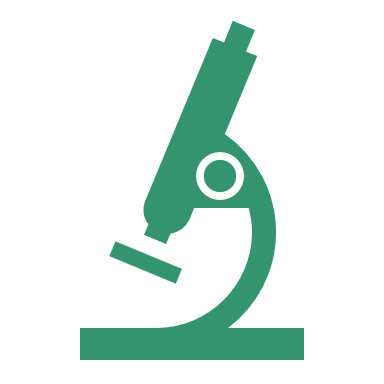 Cambios
No se actualizan los indicadores que conforman el subpilar de investigación.
INN-1-1 : Investigación de alta calidad
Objetivo: Medir la investigación reconocida por Colciencias respecto a la población.
Definición: Número de grupos de investigación reconocidos por Colciencias por cada 100.000 habitantes.
Fórmula de cálculo:
Unidad de medida:  Grupos de investigación por cada 100 mil habitantes.
Variable inversa:  No.
¿Tiene casos de No aplica?:  No.
Periodicidad:  Anual.
Requiere imputación:  No.
Fuente:  
MinCiencias, DANE.
INN-1-2 : Revistas indexadas en publindex
Objetivo: Medir una condición habilitante para que el ecosistema de investigación pueda publicar y difundir sus publicaciones.
Definición: Revistas indexadas en Publindex por cada 100.000 habitantes.
Fórmula de cálculo:
Unidad de medida:  Revistas por cada 100 mil habitantes.
Variable inversa:  No.
¿Tiene casos de No aplica?:  No.
Periodicidad:  Anual.
Requiere imputación:  No.
Fuente:  
MinCiencias, DANE.
INN-1-3 : Investigadores per cápita
Objetivo: Medir la proporción de investigadores respecto a la población.
Definición: Número de investigadores por cada millón de habitantes.
Fórmula de cálculo:
Unidad de medida:  Investigadores por cada millón de habitantes.
Variable inversa:  No.
¿Tiene casos de No aplica?:  No.
Periodicidad:  Anual.
Requiere imputación:  No.
Fuente:  
MinCiencias, DANE.
INN-1-4 : Inversión en ACTI
Objetivo: Medir la inversión en ACTI respecto al PIB correspondiente.
Definición: Inversión en actividades de ciencia, tecnología e innovación como proporción del PIB.
Fórmula de cálculo:
Unidad de medida:  Proporción.
Variable inversa:  No.
Periodicidad:  Anual.
¿Tiene casos de No aplica?:  No.
Fuente:  
OCyT.
Requiere imputación:  No.
INN-1-5 : Productividad de la investigación científica
Objetivo: Medir la producción científica respecto a sus investigadores.
Definición: Número de productos de investigación sobre el total de investigadores en el territorio.
Fórmula de cálculo:
Unidad de medida:  Productos de investigación por investigador.
Variable inversa:  No.
¿Tiene casos de No aplica?:  No.
Periodicidad:  Anual.
Fuente:  
Producción bibliográfica presente en los servicios de indexación de prestigio, dentro de los que se encuentran WoS, SCIELO y SCOPUS Colciencias - Minciencias.
Requiere imputación:  No.
INN-1-6:  Sinergia de la investigación
Objetivo: Analizar la cooperación regional en investigación.
Descripción: Proporción de todas las publicaciones que han tenido la participación de 2 o más actores nacionales  en el departamento sobre el total de productos de investigación.
Fórmula de cálculo:
Variable inversa: No
Unidad de medida: Proporción
¿Tiene casos de No aplica?: No
Periodicidad: Anual
Requiere imputación: No
Fuente:  
Scopus, Science direct.
INN-2-1 : Patentes
Objetivo: Evaluar el ecosistema de innovación en los departamentos a través de sus registros de Propiedad Intelectual.
Descripción: Promedio móvil de los últimos tres años de las patentes concedidas en el departamento, por cada millón de habitantes.
Fórmula de cálculo:
Unidad de medida: Por cada millon de habitantes
Variable inversa: No
¿Tiene casos de No aplica?: No
Periodicidad: Anual
Requiere imputación: No
Fuente:  
Superintendencia de industria y comercio
INN 2-2:   Modelos de utilidad
Objetivo: Evaluar el ecosistema de innovación en el departamento a través de sus registros de Propiedad Intelectual.
Descripción: Promedio móvil de los últimos tres años de los modelos de utilidad concedidos en el departamento por cada millón de habitantes.
Fórmula de cálculo:
Unidad de medida: Por cada millon de habitantes
Variable inversa: No
¿Tiene casos de No aplica?: No
Periodicidad: Anual
Requiere imputación: No
Fuente:  
Superintendencia de industria y comercio
INN-2-3:  Diseños industriales
Objetivo: Evaluar el ecosistema de innovación en el departamento a través de sus registros de Propiedad Intelectual.
Descripción: Promedio móvil de los últimos tres años de los diseños industriales concedidos en el departamento, por cada millón de habitantes.
Fórmula de cálculo:
Unidad de medida: Por cada millon de habitantes
Variable inversa: No
¿Tiene casos de No aplica?: No
Periodicidad: Anual
Requiere imputación: No
Fuente:  
Superintendencia de industria y comercio
INN-2-4: Registro de marcas
Objetivo: Evaluar el ecosistema de innovación en el departamento a través de sus registros de Propiedad Intelectual.
Descripción: Promedio móvil de los últimos tres años de los registros de marcas concedidos en el departamento por cada millón de habitantes.
Fórmula de cálculo:
Unidad de medida: Por cada millon de habitantes
Variable inversa: No
¿Tiene casos de No aplica?: No
Periodicidad: Anual
Requiere imputación: No
Fuente:  
Superintendencia de industria y comercio